La bibliotecología y los caminos que nos propone…
Victoria Alejandra Orellana
                            María José Irazábal Sandoná 
                            Ana Daniela Villasanti


Estudiantes de la carrera de Bibliotecario  Documentalista 

Cátedra: Referencia (Facultad de Humanidades – UNMdP)
Un camino solidario …
¡Y otros caminos  alternativos!!!
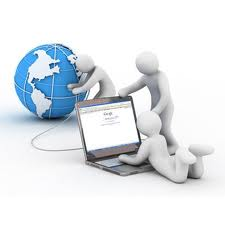 Más allá del lugar donde trabajemos,  todos somos  profesionales de la información
¡
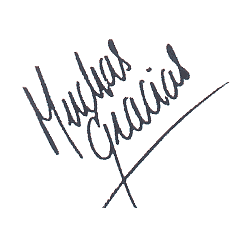